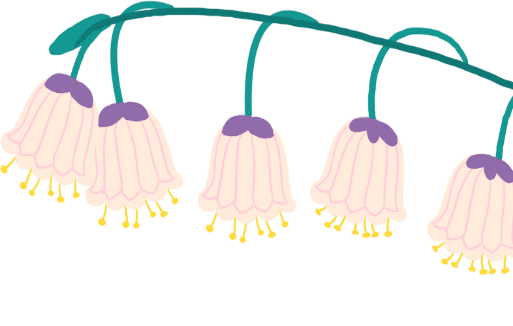 UỶ BAN NHÂN DÂN HUYỆN ỨNG HÒA
TRƯỜNG TIỂU HỌC KIM ĐƯỜNG
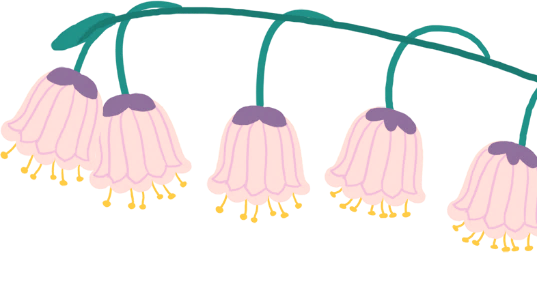 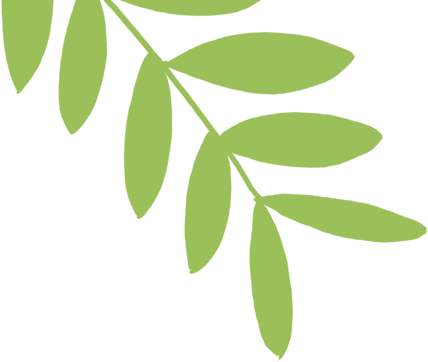 CHÀO MỪNG QUÝ THẦY CÔ GIÁO VỀ DỰ GIỜ
MÔN: TIN HỌC LỚP 4
BÀI 10: CÁC THAO TÁC VỚI TỆP VÀ THƯ MỤC
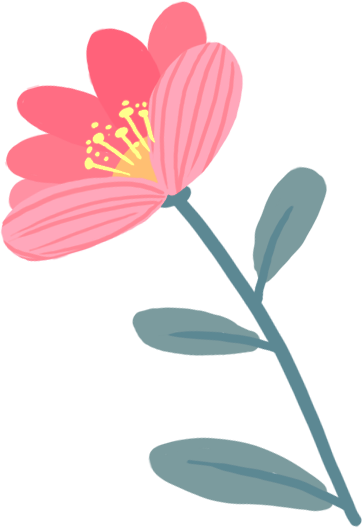 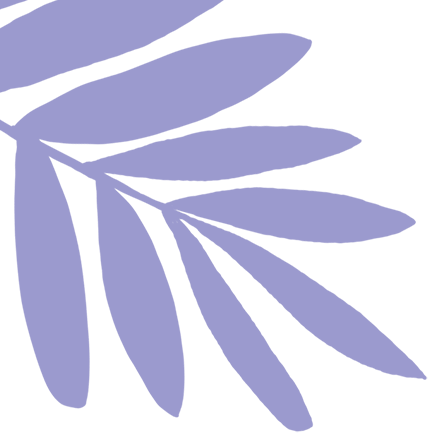 Giáo viên: Nguyễn Thị Sáu
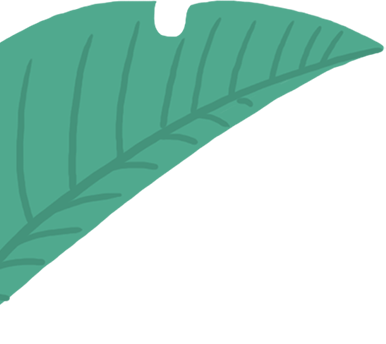 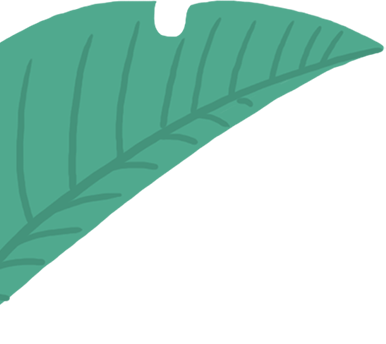 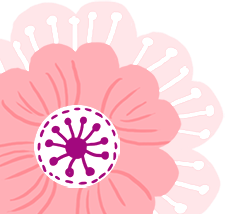 Năm học: 2024-2025
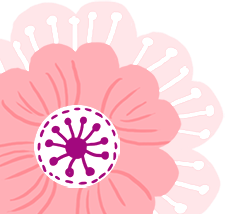 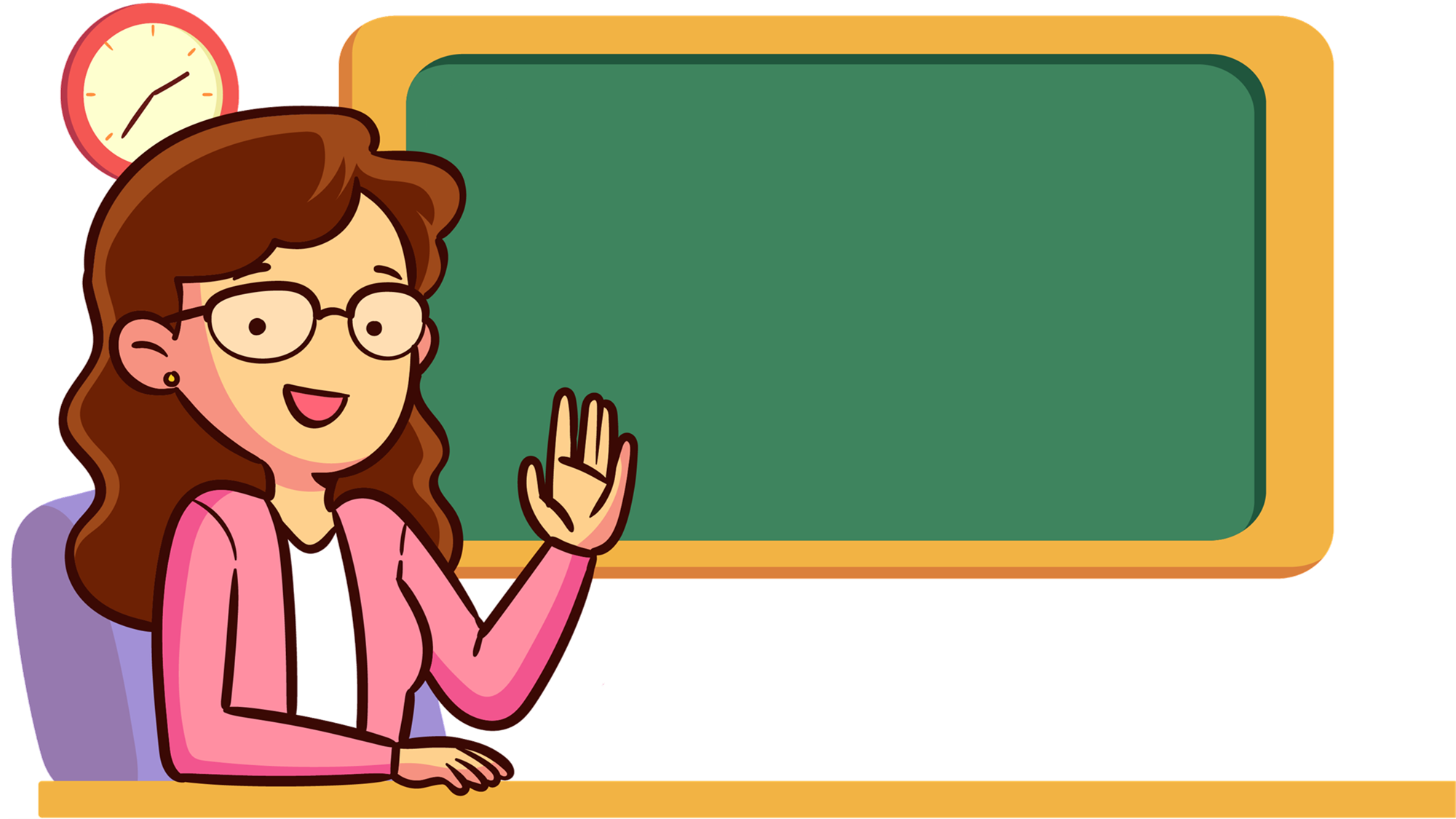 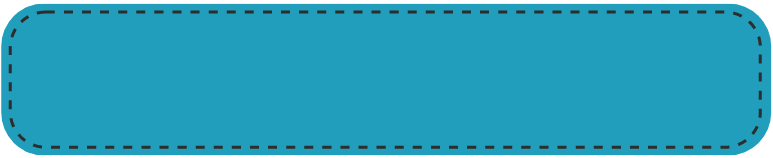 MỞ ĐẦU
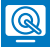 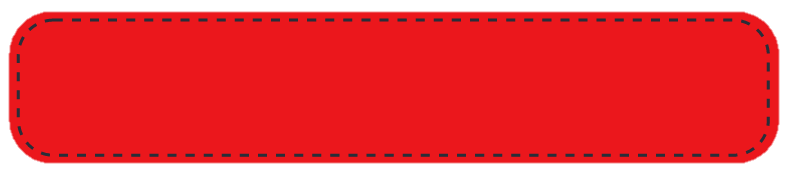 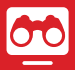 KHÁM PHÁ
1.  Công cụ thực hiện các thao tác đối với tệp, thư mục
Cắt
Dán
Xóa
Sao chép
Đổi tên
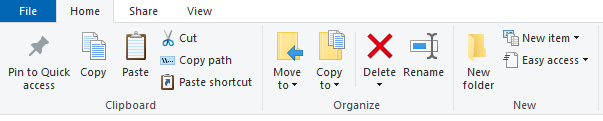 4
3
2
1
5
Hình 10.1. Thẻ lệnh Home của phần mềm File Explorer
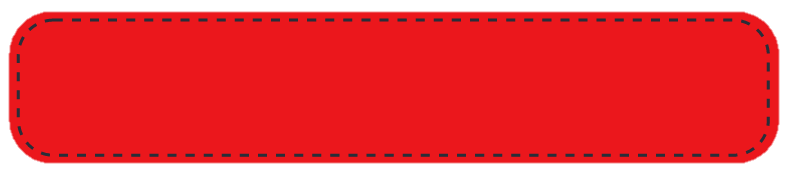 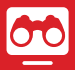 KHÁM PHÁ
2. Đổi tên tệp, thư mục
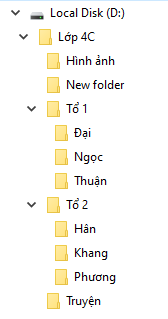 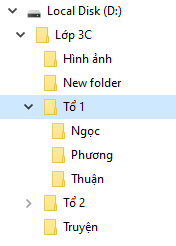 Cây thư mục lớp 3C năm học 2023 - 2024
Cây thư mục lớp 4C năm học 2024 - 2025
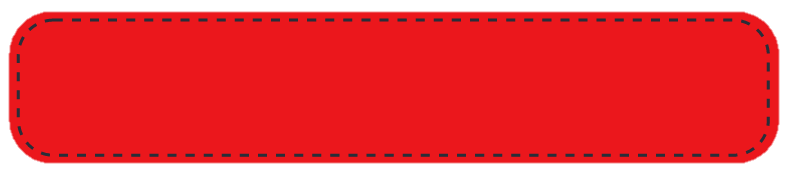 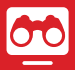 KHÁM PHÁ
2. Đổi tên tệp, thư mục
Các bước đổi tên thư mục:
Bước 1. Mở thư mục chứa thư mục cần đổi tên
Bước 2. Nháy chuột chọn thư mục cần đổi tên
Bước 3. Nháy chuột vào lệnh Rename
Bước 4. Nhập tên mới, gõ phím Enter
Yêu cầu: Thực hiện đổi thư mục Lớp 3C trong ổ đĩa D thành thư mục Lớp 4C.
Lưu ý: Các bước đổi tên tệp cũng giống như các bước đổi tên thư mục
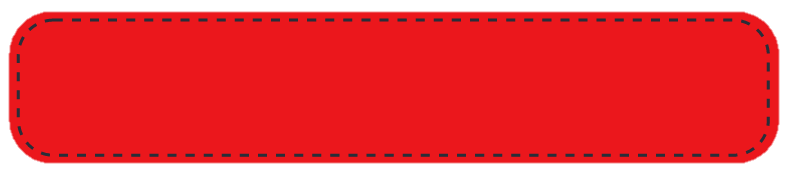 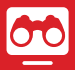 KHÁM PHÁ
3. Di chuyển, sao chép tệp
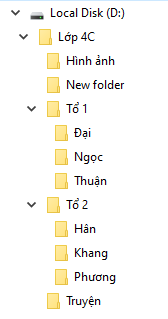 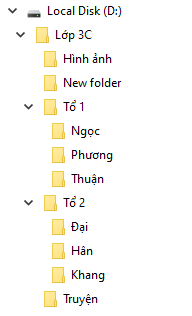 Cây thư mục lớp 3C năm học 2023 - 2024
Cây thư mục lớp 4C năm học 2024 - 2025
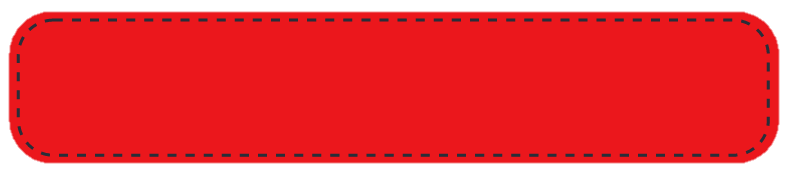 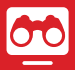 KHÁM PHÁ
3. Di chuyển, sao chép tệp, thư mục
a. Di chuyển thư mục, tệp
Các bước di chuyển thư mục:
Bước 1. Mở thư mục chứa thư mục cần di chuyển
Bước 2. Nháy chuột chọn thư mục cần di chuyển
Bước 3. Nháy chuột vào lệnh Cut
Bước 4. Chọn thư mục sẽ chuyển đến
Bước 5. Chọn lệnh Paste
Lưu ý: Các bước di chuyển tệp cũng giống như các bước di chuyển thư mục
Yêu Cầu: Thực hiện di chuyển thư mục Phương trong thư mục Tổ 1 vào thư mục Tổ 2
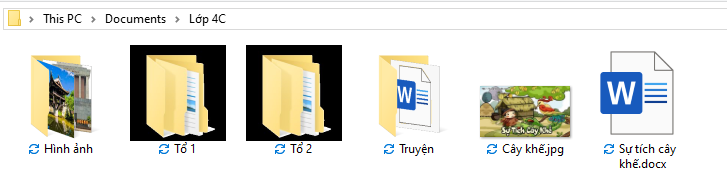 Tình huống
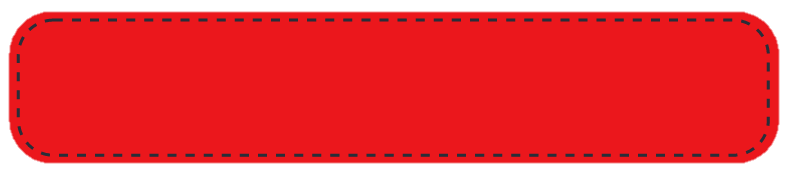 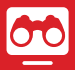 KHÁM PHÁ
3. Di chuyển, sao chép tệp, thư mục
b. Sao chép thư mục, tệp
Các bước di chuyển thư mục:
Bước 1. Mở thư mục chứa thư mục cần sao chép
Bước 2. Nháy chuột chọn thư mục cần sao chép
Bước 3. Nháy chuột vào lệnh Cut
Bước 4. Chọn thư mục sẽ chuyển đến
Bước 5. Chọn lệnh Paste
Lưu ý: Các bước di chuyển tệp cũng giống như các bước di chuyển thư mục
Yêu Cầu: Thực hiện sao chép thư mục Hình ảnh trong thư mục Lớp 4C vào thư mục Tổ 1
RAP ĐỐI ĐÁP
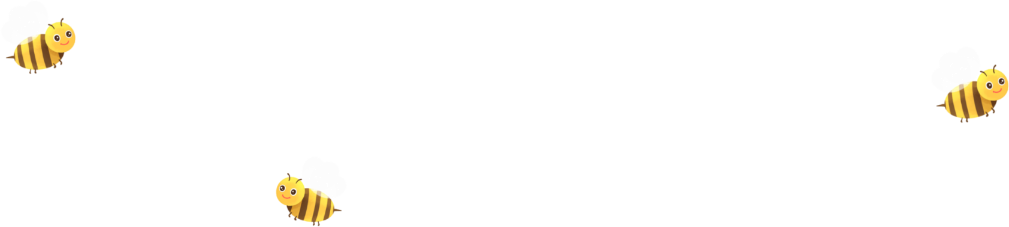 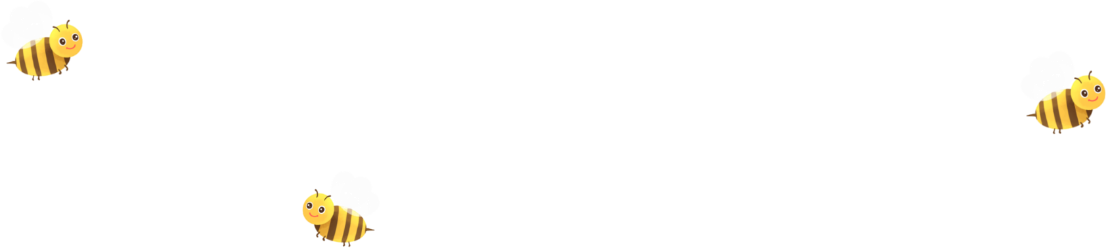 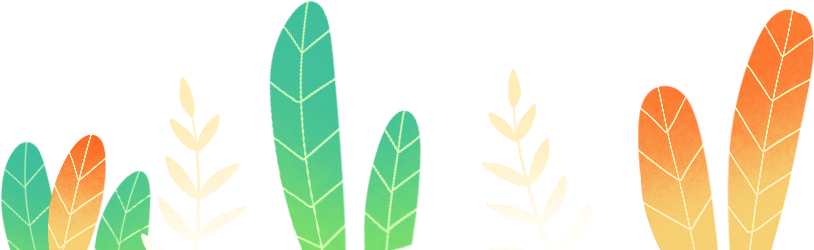 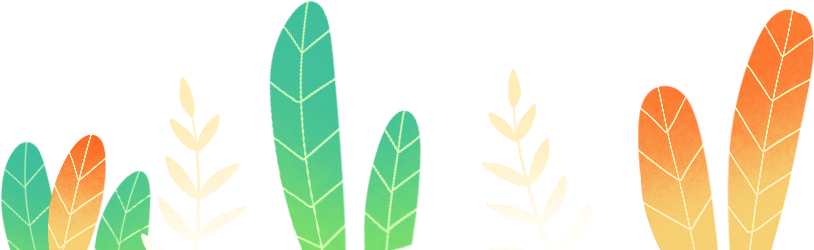 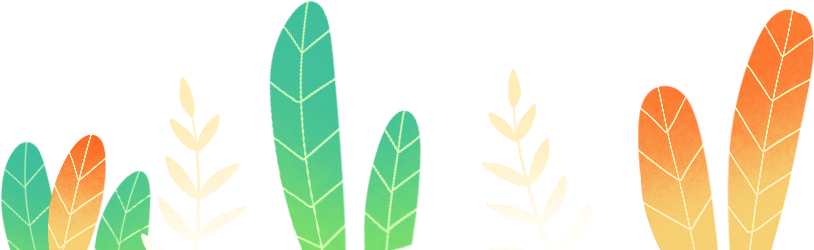 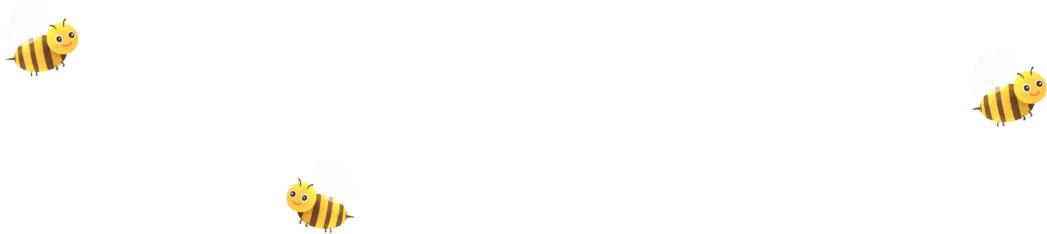 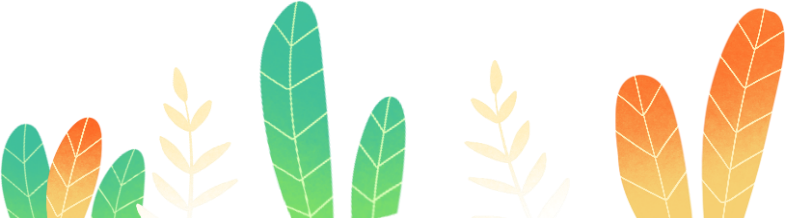 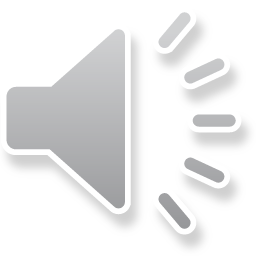 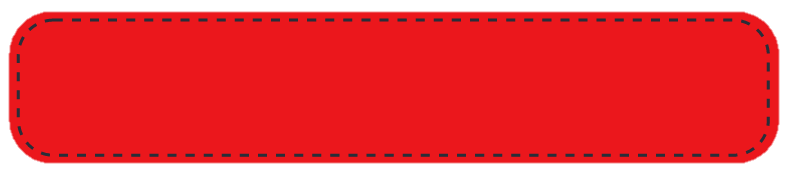 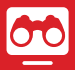 KHÁM PHÁ
4. Xóa thư mục, tệp
Bước 1. Mở thư mục chứa thư mục cần xóa
Bước 3. Chọn lệnh Delete
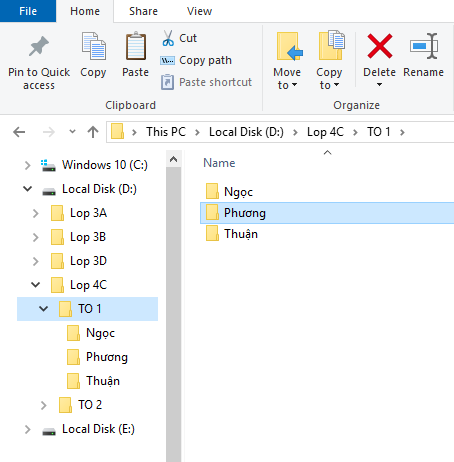 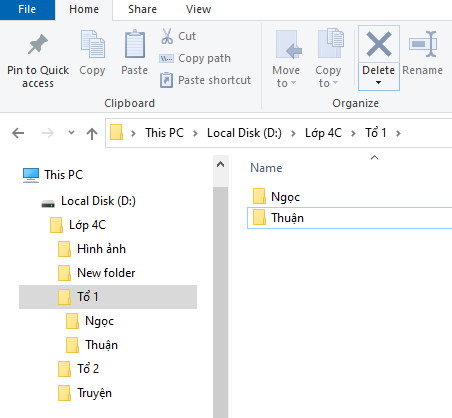 Bước 2.  
Chọn thư mục cần xoá
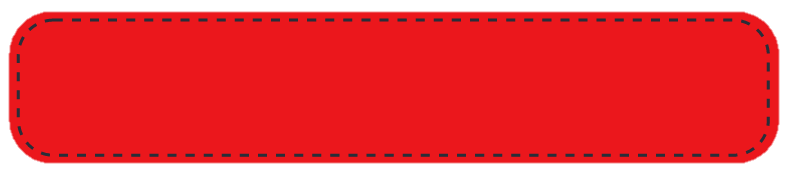 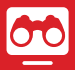 KHÁM PHÁ
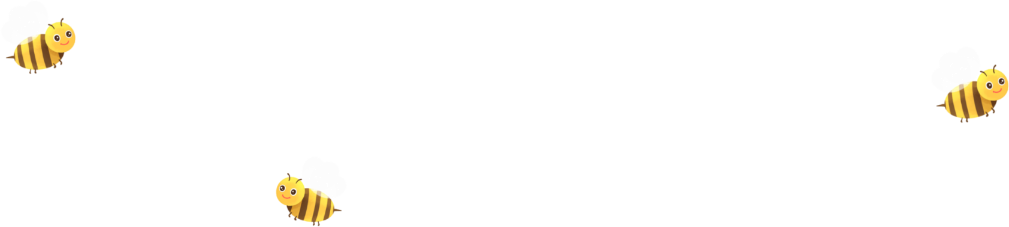 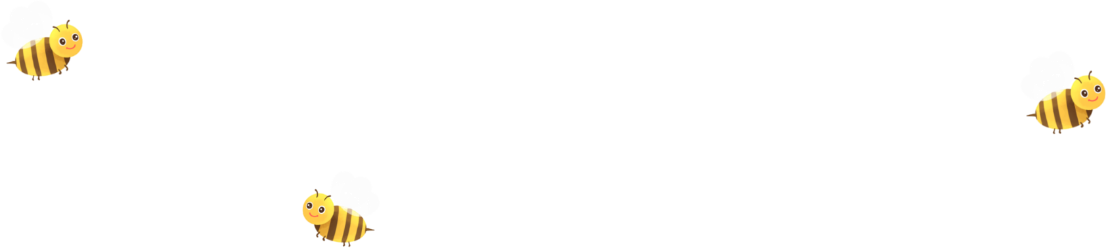 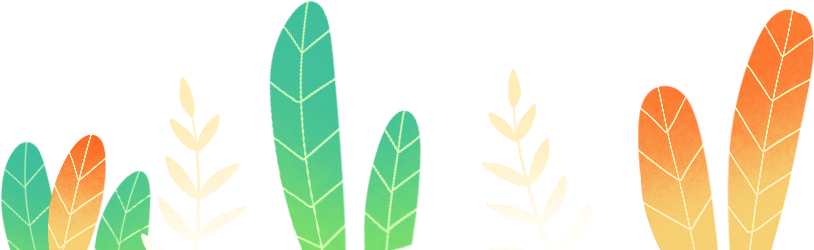 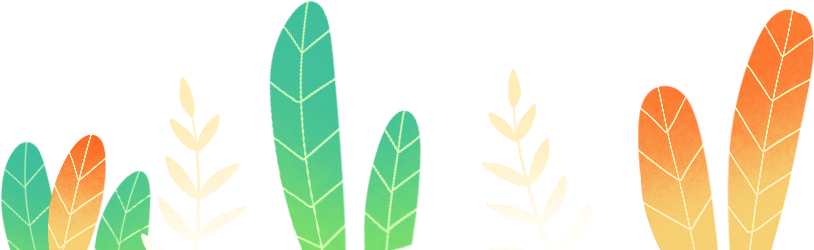 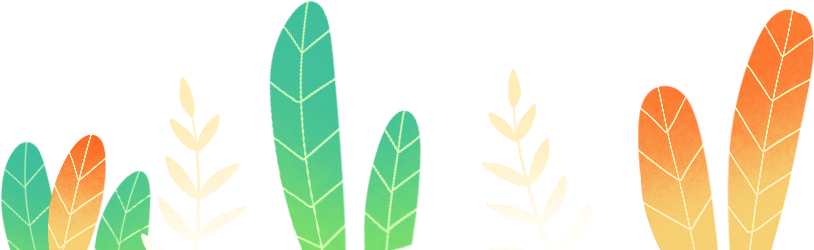 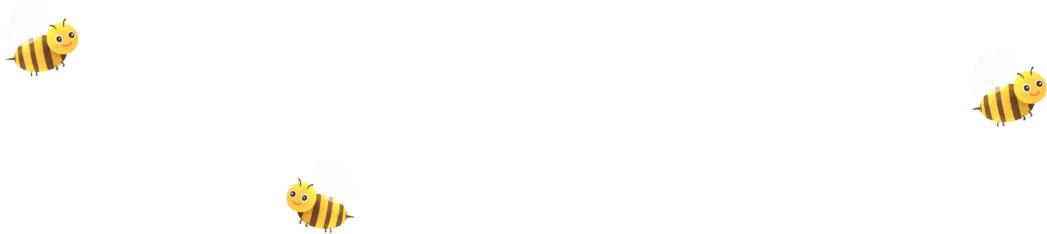 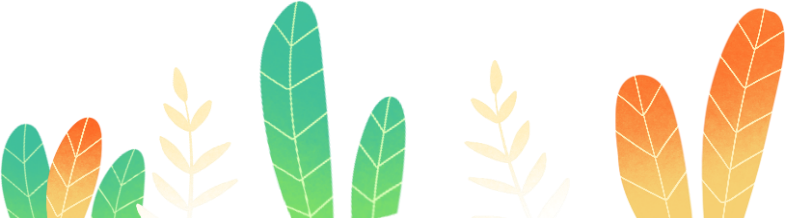 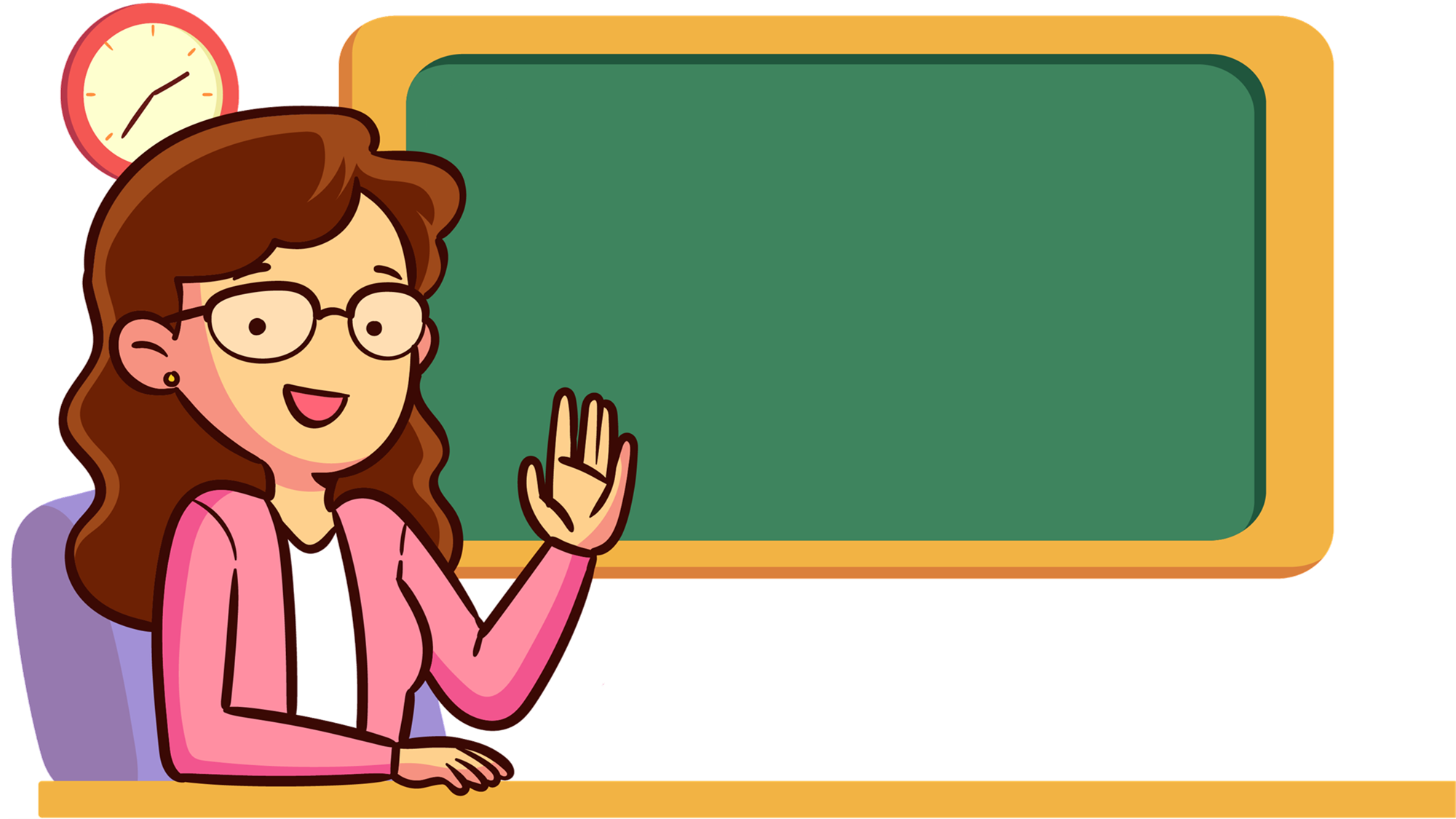 LUYỆN TẬP
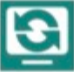 Học sinh làm bài tập trên Quizizz.
VẬN DỤNG
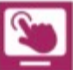 Câu 1. Hoàn thiện việc điều chỉnh cây thư mục trong phần 1
Câu 2. Làm thế nào để di chuyển tệp cây khế từ máy số 5 đến máy số 12
Vè Thư mục
Ve vẻ vè ve
Nghe vè thư mục
Bài 10 học đến
 thao tác quen tay 
Với tệp - thư mục 
nhớ ngay kẻo quên
Đổi tên- Rename
 dễ dàng lắm nhé!
Tên cũ sang tên mới,
 là xong ngay rồi
Sao chép - lệnh Copy, 
Tạo ra bản phụ
Giống y bản gốc
 Chẳng lo thất lạc
Lỡ mà hỏng mất 
bản sao còn đó
Di chuyển – lệnh Cut
 là chuyển chỗ mới
Từ thư mục này 
sang thư mục kia
Xóa - lệnh Delete 
khi không cần nữa
Bấm nhẹ một cái,
 dọn dẹp gọn ngay
Bạn phải xem kỹ, 
trước khi dùng lệnh
Lỡ xóa nhầm đi, 
khôi phục ( rất) khó
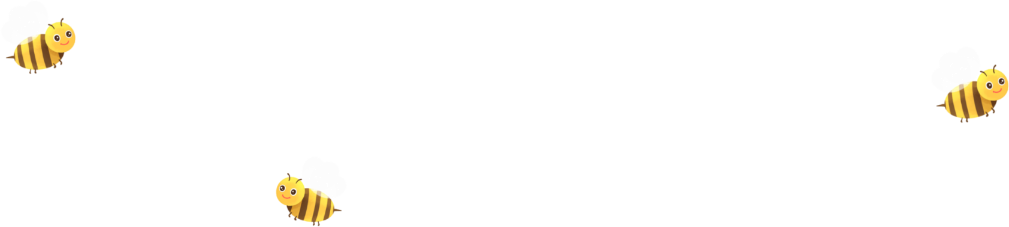 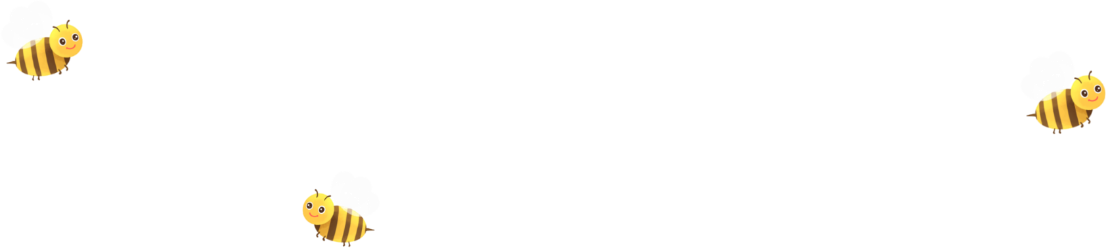 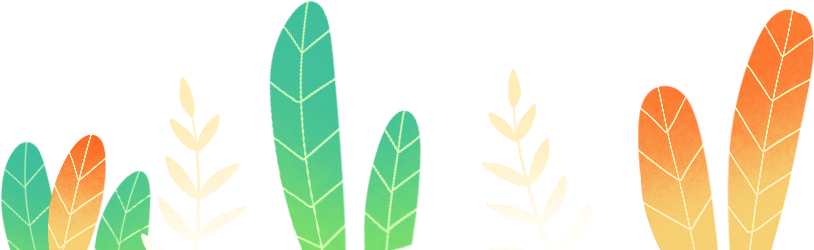 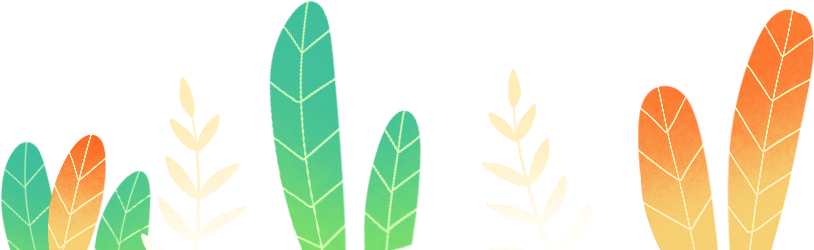 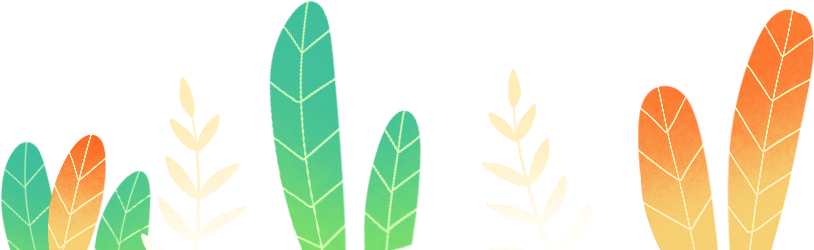 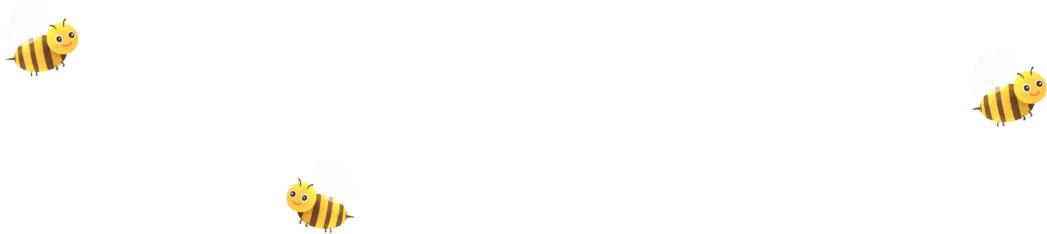 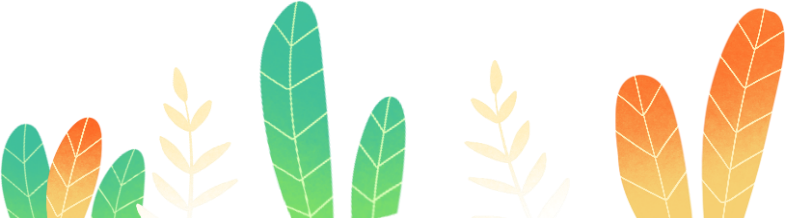 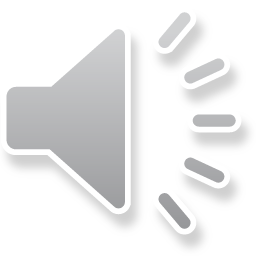 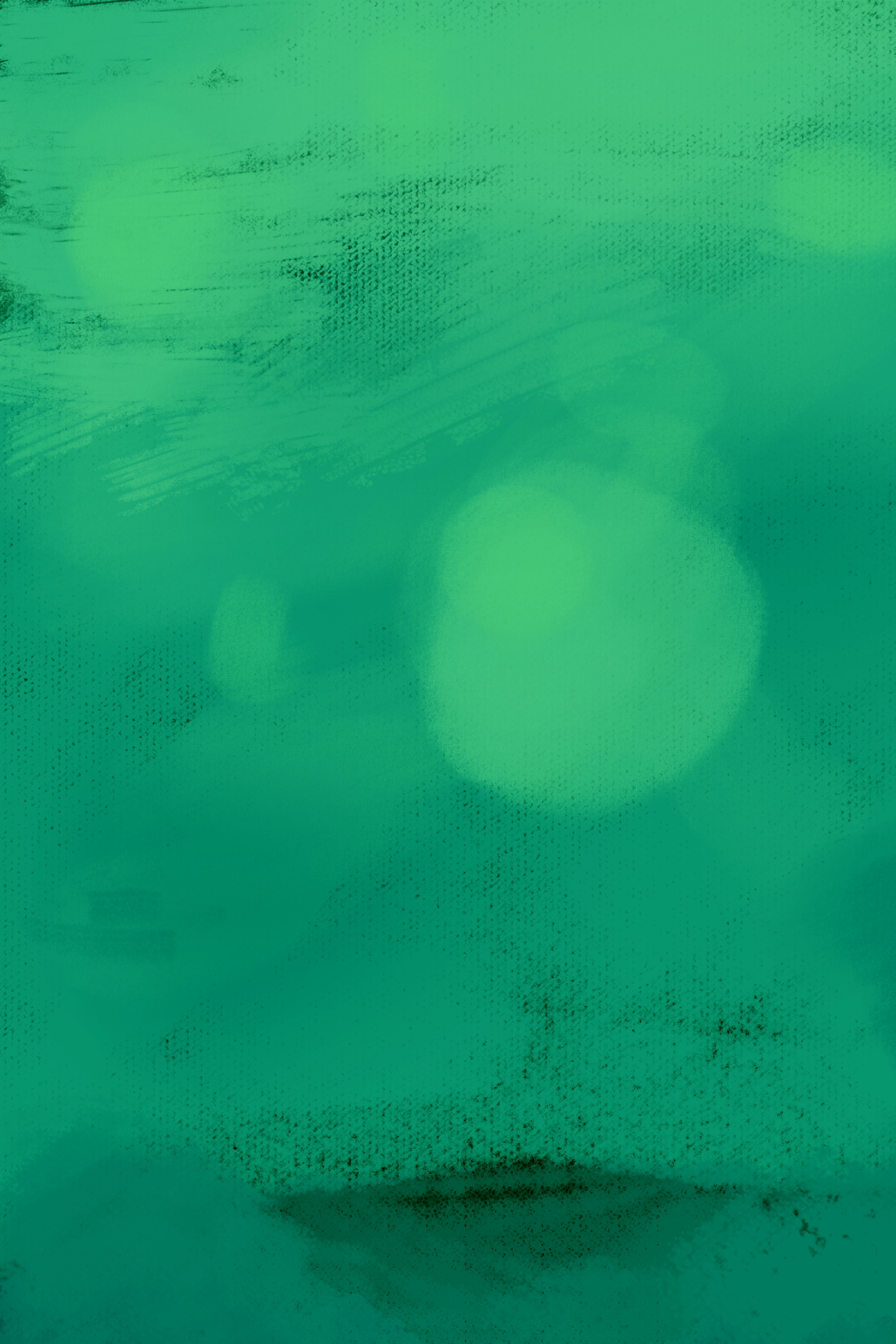 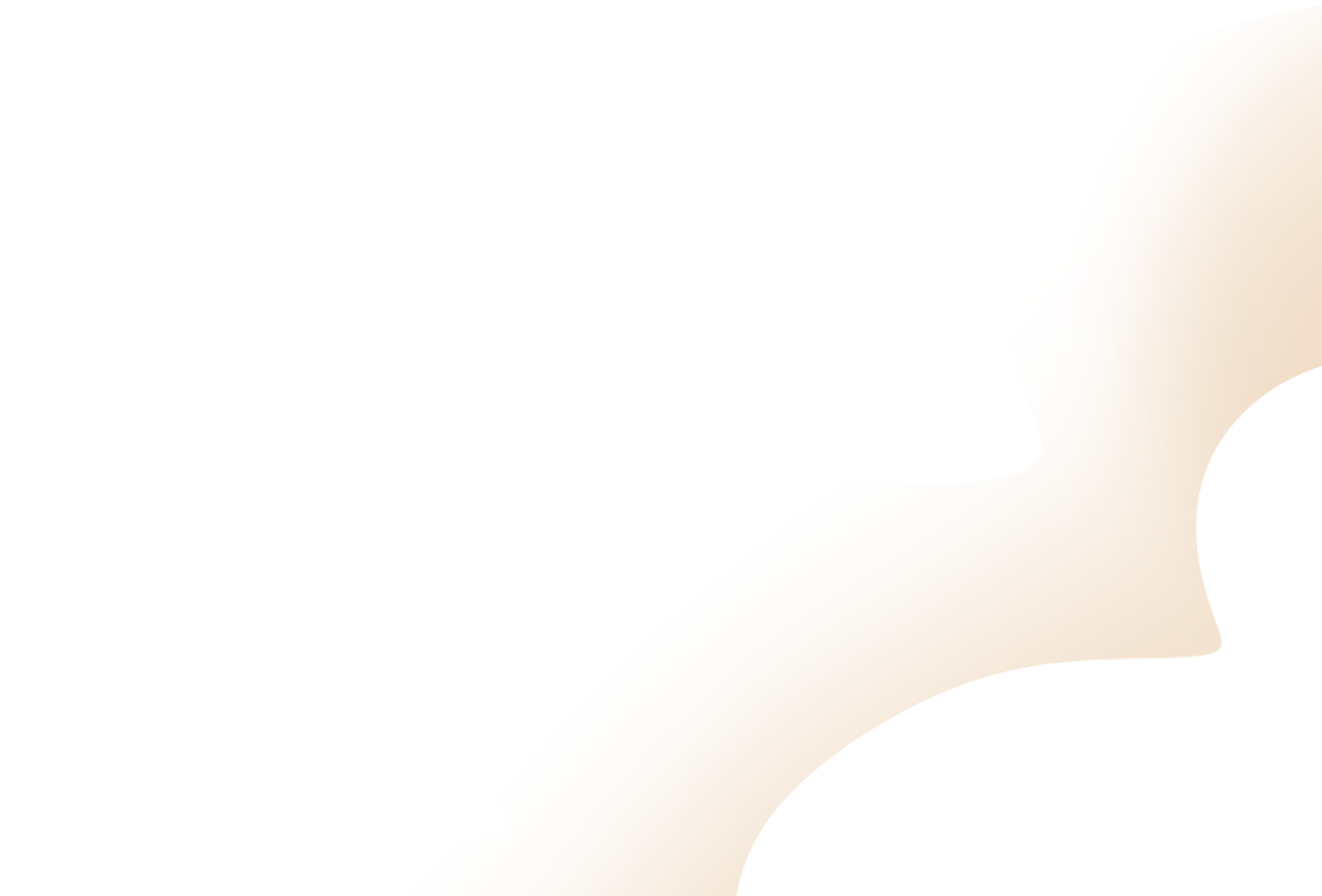 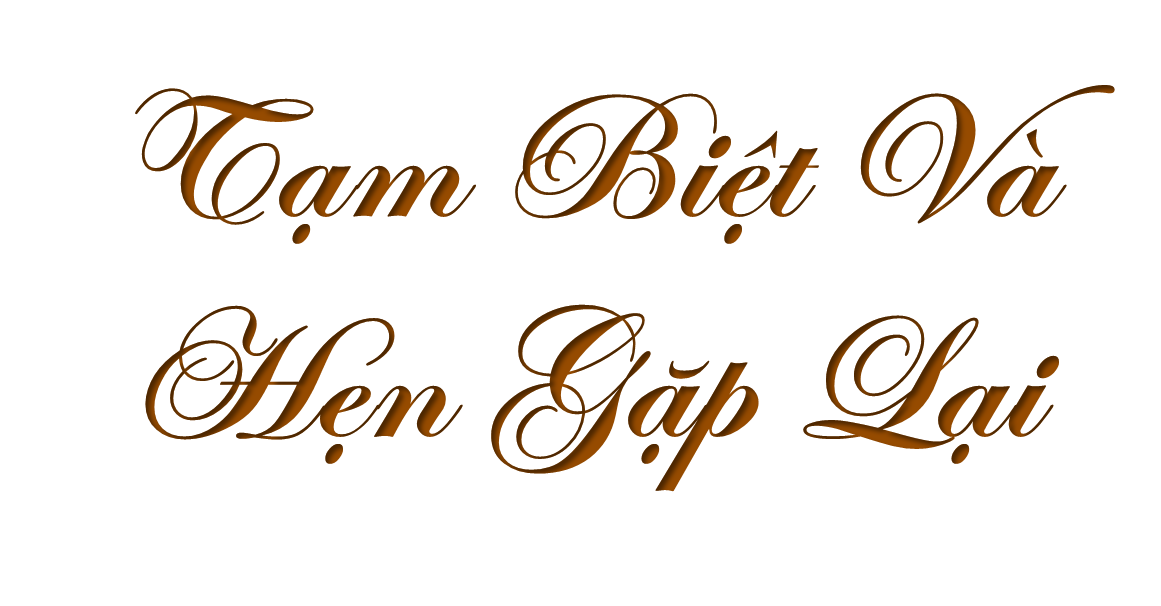 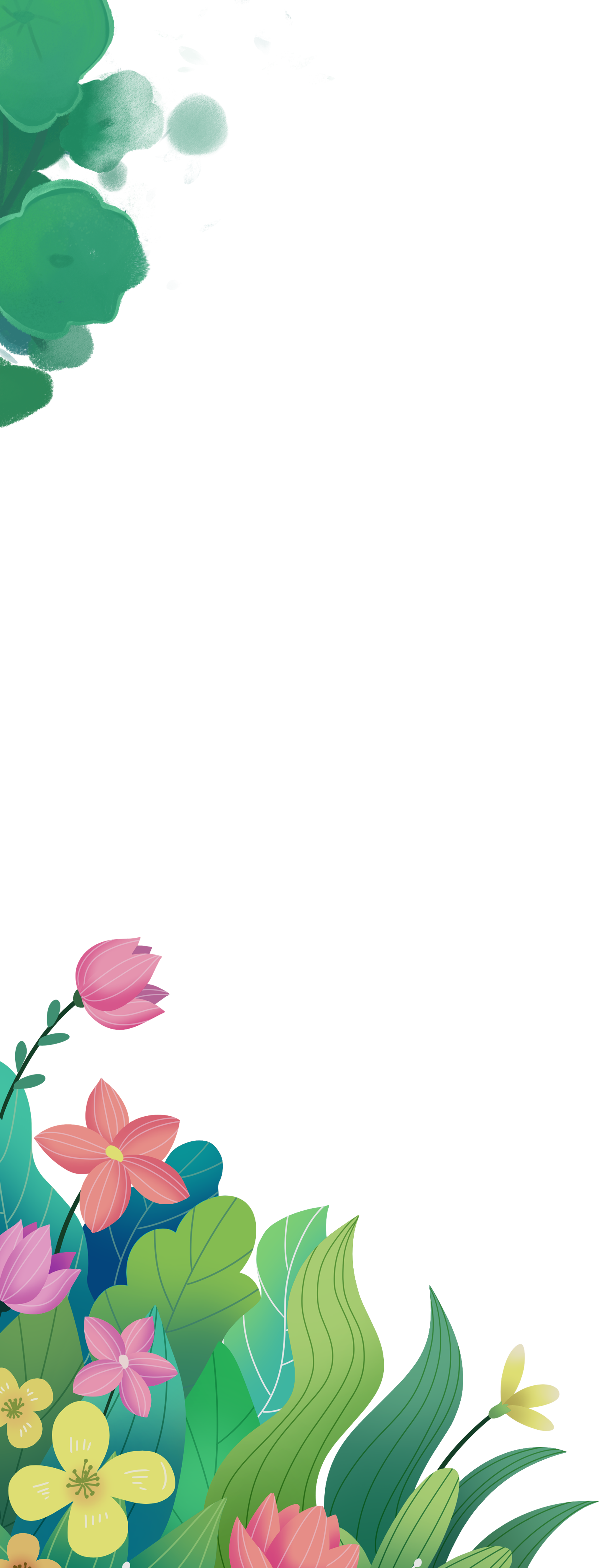 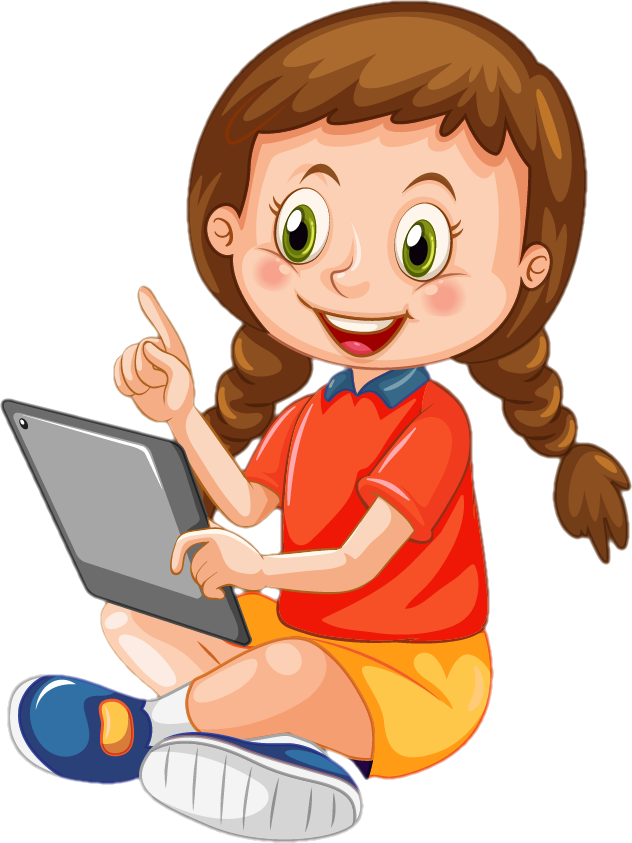 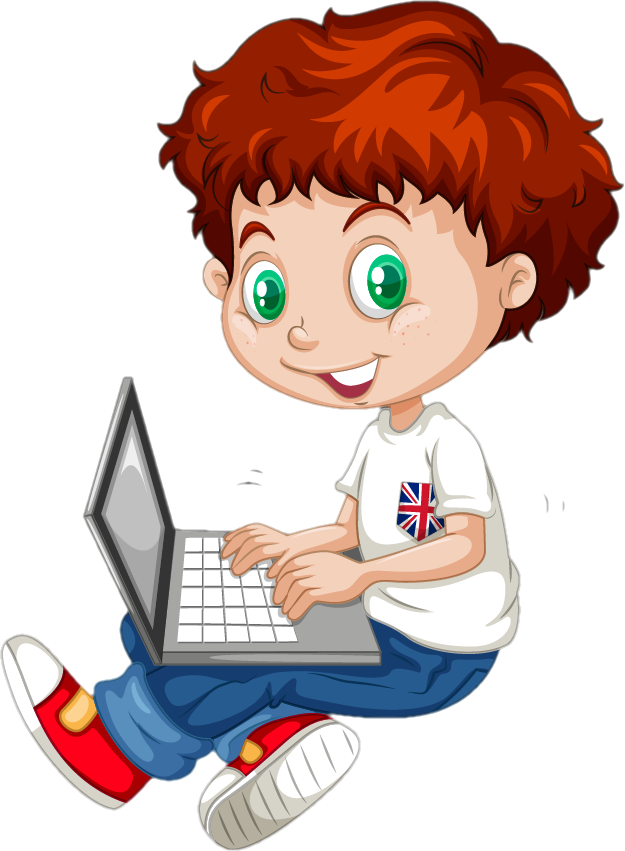 [Speaker Notes: Thiết kế: Hương Thảo – Zalo 0972.115.126. Các nick khác đều là giả mạo, ăn cắp chất xám]